wem&wgjøvwni ivn&gvwbi ivwng¯^vMZg
wkÿ‡Ki bvg: †gvt AvwRRyj nK
c`ex: cÖavb wkÿK (gva¨wgK kvLv)
cÖwZôv‡bi bvg: ‡kL iv‡mj ¯‹zj GÛ K‡jR, evÇv, XvKv|
AvR‡Ki Av‡jvP¨ welq
welq: e¨emvq D‡`¨vM
‡kÖwY: 9g-10g
Aa¨vq: 3q
wkLbdj: GB cvV †k‡l wkÿv_©xiv,
AvZ¥Kg©ms¯’vb m¤ú‡K© Rvb‡Z cvi‡e,
AvZ¥Kg©ms¯’v‡bi cÖ‡qvRbxqZv m¤ú‡K© Rvb‡e,
evsjv‡`‡k Av_©-mvgvwRK Ae¯’v we‡ePbvq AvZ¥Kg©ms¯’v‡bi Dchy³ I jvfRbK †ÿÎ m¤ú‡K© Rvb‡e|
AvZ¥Kg©ms¯’vb
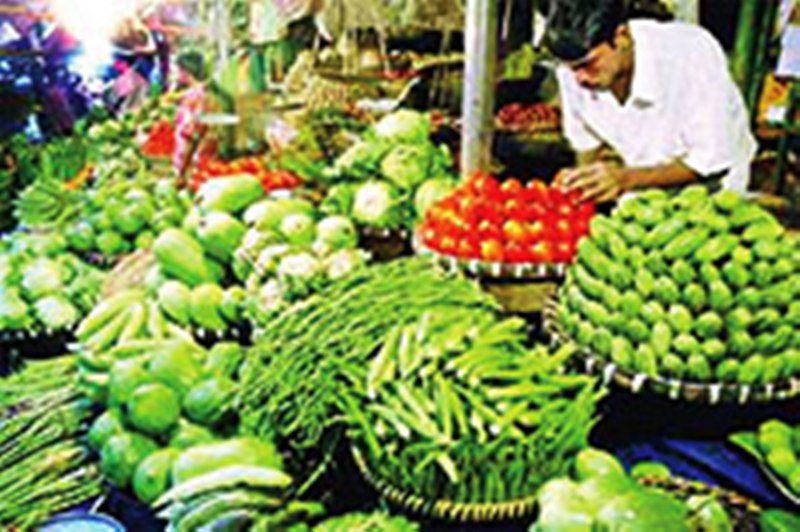 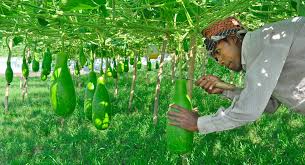 mewRi †`vKvb
mewRi Pvl
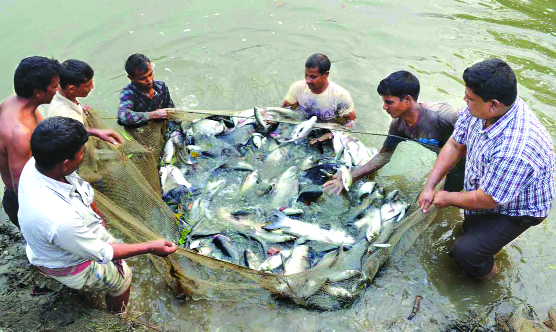 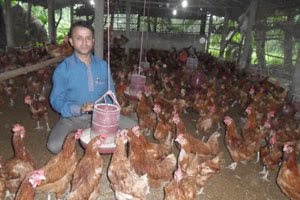 gvQ Pvl
gyiwM Pvl
AvZ¥Kg©ms¯’v‡bi cÖ‡qvRbxqZv
Kg©ms¯’v‡bi my‡hvM m„wó
‡eKviZ¡ n«vm Kiv
Kg©ms¯’v‡bi cwiwa e„w× Kiv
Av‡qi m¤¢vebv m„wó Kiv
wewb‡qv‡Mi †ÿÎ ˆZwi Kiv
cÖvK…wZK m¤ú‡`i mØ¨envi Kiv
K…wl Rwgi mwVK e¨envi Kiv
Av_©-mvgvwRK Dbœqb Kiv
 †`‡ki A_©bxwZ‡Z f‚wgKv ivLv
 Ziyb mgvR‡K Lvivc Kv‡R wjß nIqv †_‡K weiZ ivLv|
evsjv‡`‡k Av_©-mvgvwRK Ae¯’v we‡ePbvq AvZ¥Kg©ms¯’v‡bi Dchy³ I jvfRbK †ÿÎmg~n
n¯ÍPvwjZ ZvuZ
gv`yi ev g¨vU ˆZwi
g„rwkí
evukRvZ `ªe¨ cÖ¯‘ZKib
jeb Drcv`b
‡Ubjvwis
‡cvkvK cÖ¯‘ZKib
gv‡Qi Rvj ˆZwi
Kv‡Vi AvmevecÎ ˆZwi
w÷‡ji AvmevecÎ
Kvgv‡ii KvR
‡bŠKv ˆZwi
gvQ ïKv‡bv
‡mwiKvjPvi
‡Mvj Avjyi gq`v ˆZwi
cv‡Ui g¨vU ˆZwi
Avjyi wPcm ˆZwi
18. Kjvi wPcm ˆZwi
19. M„n¯’vwji `ªe¨vw` ˆZwi
20. evBmvB‡Kj †givgZ
21. †Ljbv ˆZwi
22. ivev‡ii `ªe¨ I ej ˆZwi
23. ivevi Pvl
24. gvLb ˆZwi
25. ej‡cb I Kjg ˆZwi
26. mewR Pvl
27. QvZv †givgZ
28. Mevw` cï I nvumgyiwMi Lvgvi
29. †e‡Zi mvgMÖx ˆZwi
30. wcZj I Kuvmvi `ªe¨vw` cÖ¯‘Z
31. PvgovRvZ `ªe¨vw` Drcv`b
32. Lv`¨RvZ `ªe¨vw` Drcv`b
33. Kuv‡Pi ˆZRmcÎ ˆZwi
34. †eKvwi
35. wSbyK `ªe¨vw` cÖ¯‘Z
36. AvUv gq`v cÖ¯‘Z
37. †fvR¨ †Zj cÖ¯‘Z
38. GgeªqWvwi
39. myZv KvUv
40. Ry‡qjvwi
41. wcÖw›Us GbW cvewjwks
42. wcVv ˆZwi
43. Kv‡Vi I evu‡ki Uz_wcK ˆZwi
44. AvBmwµg PvgP ˆZwi
45. K…wl miÄvg ˆZwi
46. d‡Uv †d«g ˆZwi
47. d‡Uv÷¨vU e¨emvq
48. ¯§¨vKm&
49. †gv‡gi `ªe¨vw` ˆZwi
50. cøvw÷K `¨e¨vw` ˆZwi
51. †MwÄ ˆZwi
‡Lv`v nv‡dR